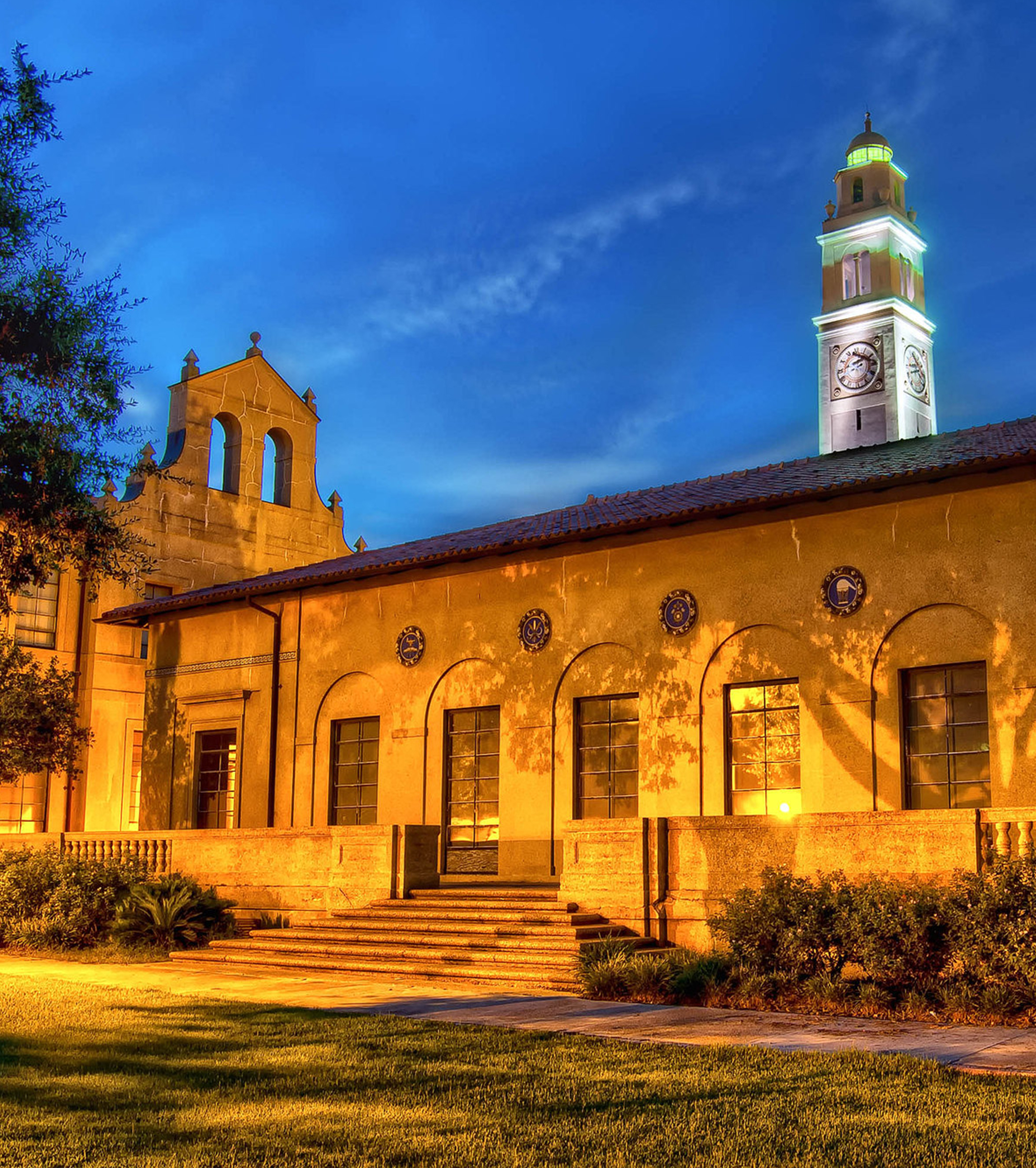 LSU Office of Research & Economic Development—We Serve
Operational
Provide campus-wide administrative research functions for LSU A&M.
Oversee all grants and contracts as well as research compliance
Manage IP, tech transfer, innovation, and commercialization 
Support faculty advancement and proposal development

Strategic
Lead all major university-wide R&D initiatives.
Build multi-unit research teams and collaborative proposals
Coordinate with our congressional delegation, federal R&D
Engage industry in economic development

Our charge is to identify and advance LSU R&D priorities
1,500+
Proposals


13
Centers
80+
Disclosures

6
Applied Units
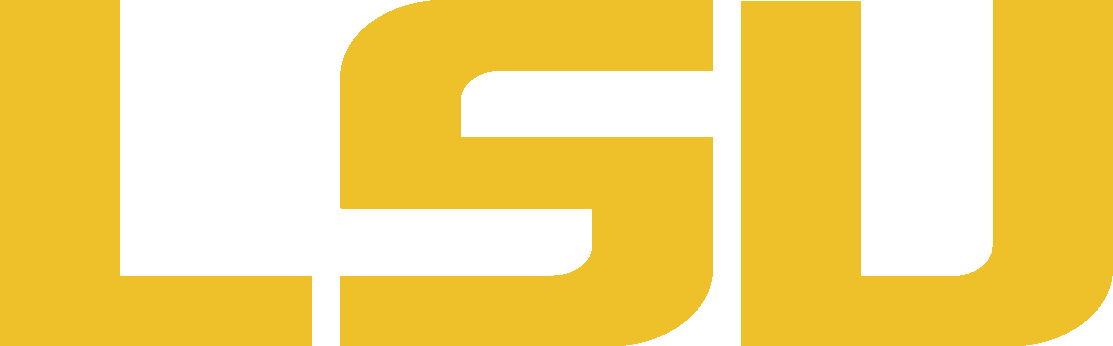 Identifying Priorities 
for Major Research Investment
LIGO
State Support Essential
Investment Drives Innovation and 
Economic Development
Reaching Our Potential through Institutes and Centers 
Every successful R1 produces research and talent through these structures.
Public-private partnerships
Thematic areas / clusters
Federal, state, and private funding

State Investment Is the Seed
Louisiana has the willingness and desire to lead, and past investments have increased our competitiveness.
LONI:  $40M network enabled R&D across disciplines
CCT:  >$30M leveraged high-performance computing statewide

Our job is to improve LSU institute and center outcomes, metrics, and accountability
CENTER FOR RIVER STUDIES
Identification + Prioritization
Our Methodology for R&D
It starts with the faculty.

Across all major research themes, we are asking
Can it directly benefit Louisiana, its people and communities?
Do we have a critical mass of cross-discipline faculty expertise?
Are faculty organized enough to pursue large proposals?
Does leadership exist, or can it be fostered?
Is there major external public / private funding?
Does Louisiana have any natural advantages?
Could it benefit multiple parts of the LSU system?

If (mostly) yes—reorient expertise and reimagine programs; move beyond existing boundaries; develop talent and drive innovation. 

Through this lens, we see new frontiers—
Coast and Quantum
Frontier: Quantum
It will change everything
What is it?
Manipulating atomic and subatomic particles (including light) to enable new and powerful ways to measure, store, secure, and transmit information.

We’re just scratching the (engineered) surface
Commercial development, think of phones and GPS ca. 1975
Profound potential—industrial, military
Transformational technology, but deeply technical

Why LSU matters—State, Nation, Globe
Clear regional leader
Internationally renowned scientists
Natural organization around concrete challenges
Frontier: Coast
Local work with global reach
Louisiana Is Its Coast
“Coast” means water, land, energy, seafood, shipping, logistics, recreation, communities, culture, construction—our collective history.

Renown
LSU ranks in Top 5 among universities nationally in coastal R&D
> 200 researchers across 9 colleges (more than 20% of all faculty)
Our changing coast = living lab for the nation / world
We develop practical solutions for coastal communities worldwide

Why LSU matters—State, Nation, Globe
We connect expertise, facilities, industry / government partners
40% of world’s population lives within 60 miles of a coast
U.S. coastal economy: $7.9 trillion
Areas of Potential: Faculty-driven, On the Cusp
Additional candidates: Space Science and Engineering, Artificial Intelligence/Machine Learning, Augmented/Virtual Reality
[Speaker Notes: Energy: Faculty on campus are well into a large transition from mostly conventional energy research
To addition of renewables, grid sustainability, and new and innovative use of conventional hydrocarbons for new technologies and materials.]
Questions?
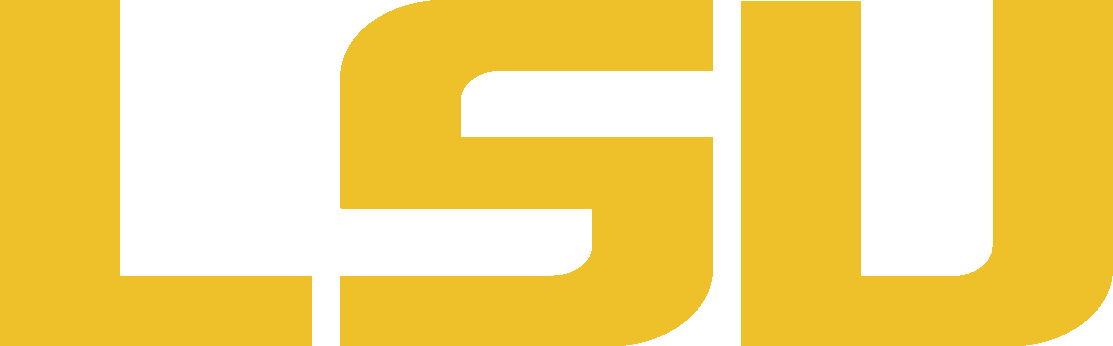